圖表製作
選取數據
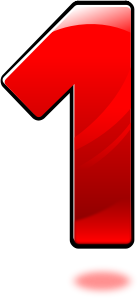 （宜蘭縣版學生資訊課程教材）Chrome OS 版本
3
點選插入表單下的「圖表」
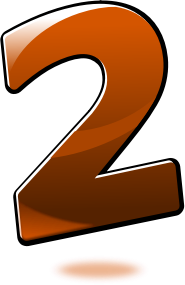 （宜蘭縣版學生資訊課程教材）Chrome OS 版本
點選長條圖
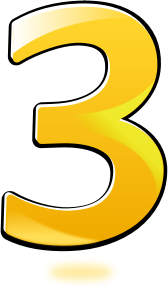 （宜蘭縣版學生資訊課程教材）Chrome OS 版本
點選「圖表類型」
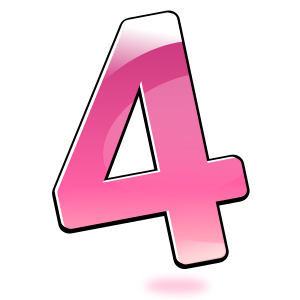 （宜蘭縣版學生資訊課程教材）Chrome OS 版本
點選橫向長條圖
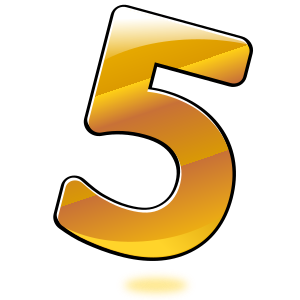 （宜蘭縣版學生資訊課程教材）Chrome OS 版本
圖表完成
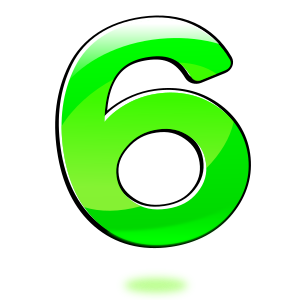 （宜蘭縣版學生資訊課程教材）Chrome OS 版本